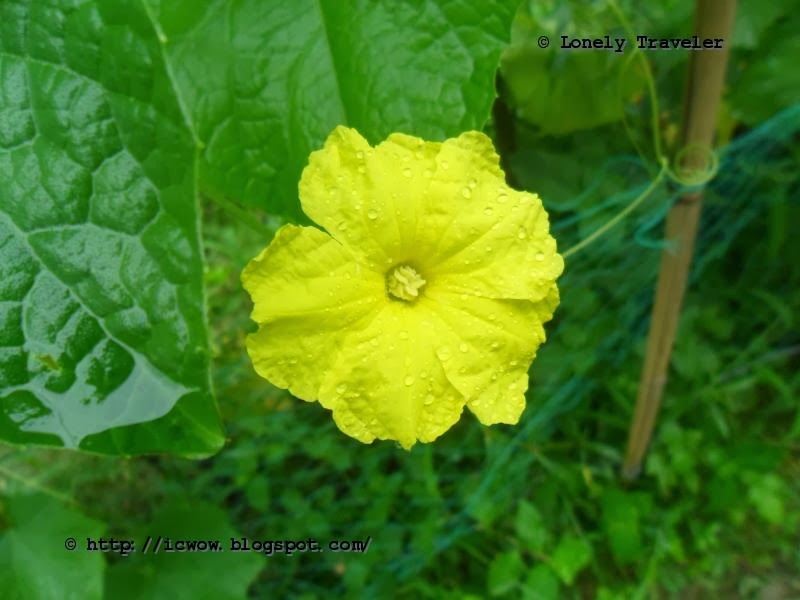 স্বাগতম
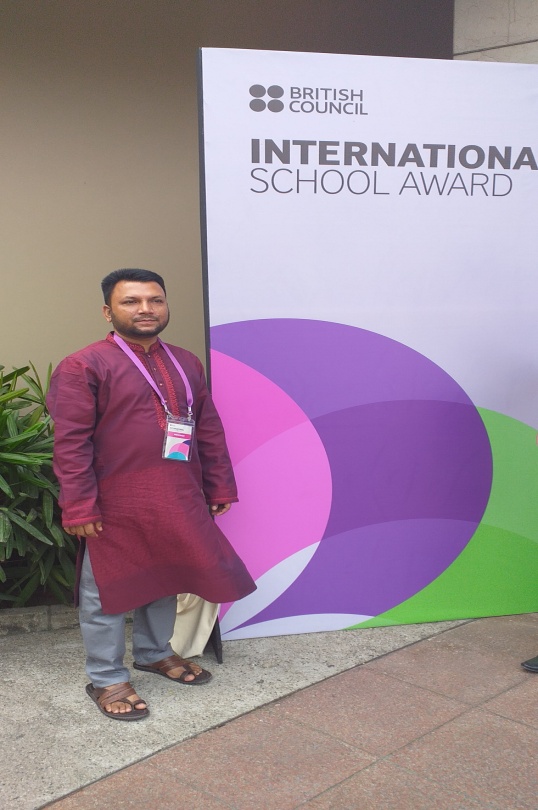 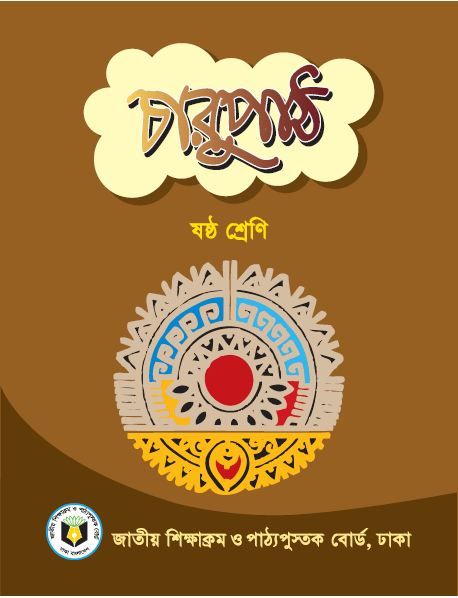 পরিচিতি
জুবায়ের আহমদ 
সহকারি শিক্ষক
প্রগতি উচ্চ বিদ্যালয় 
দক্ষিণ সুরমা,সিলেট।
শ্রেণিঃ ৬ষ্ঠ 
বিষয়ঃ বাংলা ১ম  
সময়ঃ ৫০ মিনিট
ছবিতে কী দেখতে পাচ্ছ ?
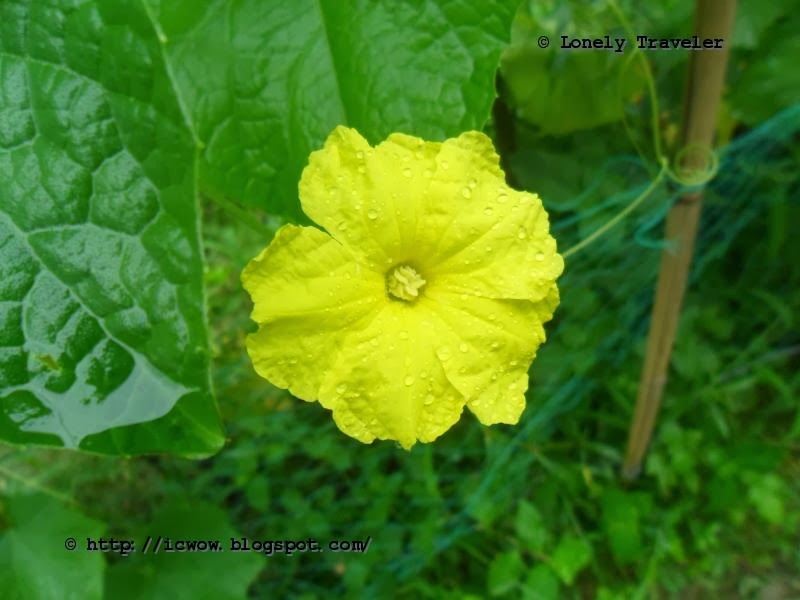 ঝিঙে ফুল
ঝিঙে ফুল 
কাজী নজরুল ইসলাম
শিখনফল
এই পাঠ শেষে শিক্ষার্থীরা্‌………………..
১।কবি পরিচিতি বলতে পারবে ।
২।নতুন শব্দগুলো বাক্যে প্রয়েগ করতে পারবে  ।
৩।কবিতাটি শুদ্ধ উচ্চারণে আবৃতি করতে পারবে । 
৪।ঝিঙে ফুল কবিতায় কবির প্রকৃতি প্রেমের যে পরিচয় পাওয়া যায় তা ব্যাখ্যা করতে পারবে ।
জন্ম
১৮৯৯ সালের ২৪শে মে ভারতের পশ্চিম বঙ্গের বর্ধমান জেলায়
রচনা 
কবিতা, উপন্যাস, নাটকসংগীত ইত্যাদি রচনা করেছেন
কাব্যগ্রন্থ  
ঝিঙেফুল’ পিলে পটকা, ঘুমজাগানো পাখি, ঘুমপাড়ানী
মাসিপিসি
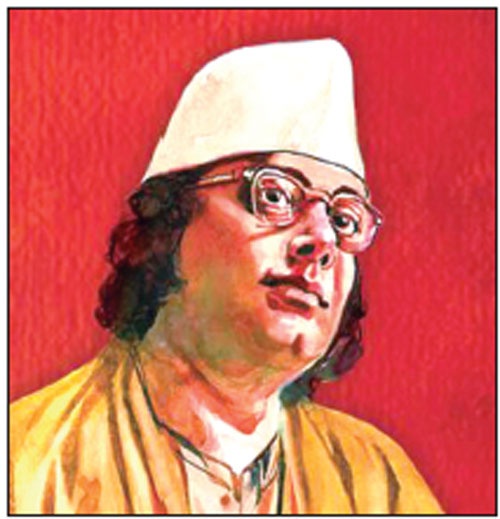 জীবনী 
তাঁর জীবন  ছিল বহু বিচিত্র ও বিস্ময়কর
বিদ্রোহী 
অন্যায় ,শোষণ ও নির্যাতনের বিরুদ্ধে  লিখেছেন বলে।
মৃত্যু
১৯৭৬ খ্রিষ্টাব্দের ২৯শে আগস্ট
একক কাজ
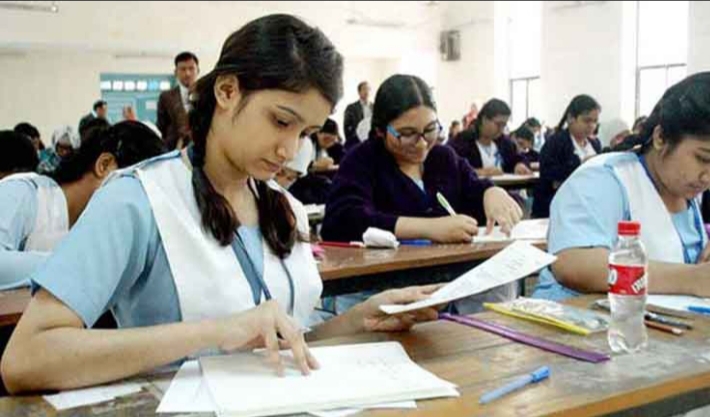 ১। কাজী নজরুল ইসলাম’র জন্ম কত সালে ? 
২। কাজী নজরুল ইসলাম’র ডাক নাম কী ?
আর্দশ পাঠ
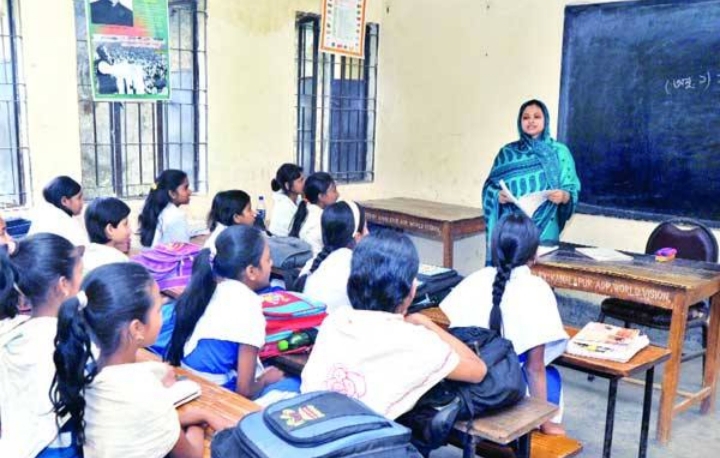 সরব পাঠ
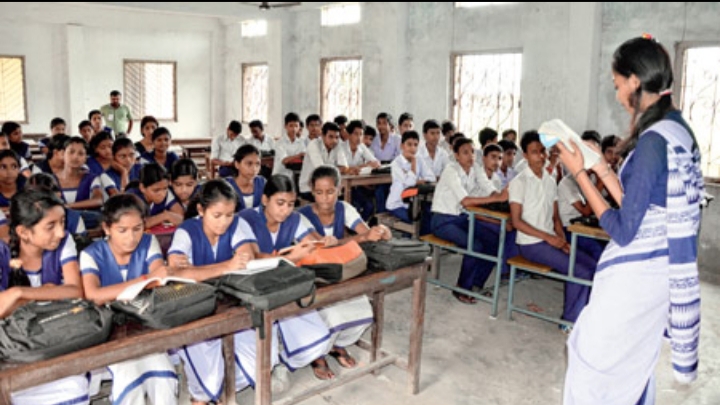 নতুন শব্দ ও বাক্য গঠন
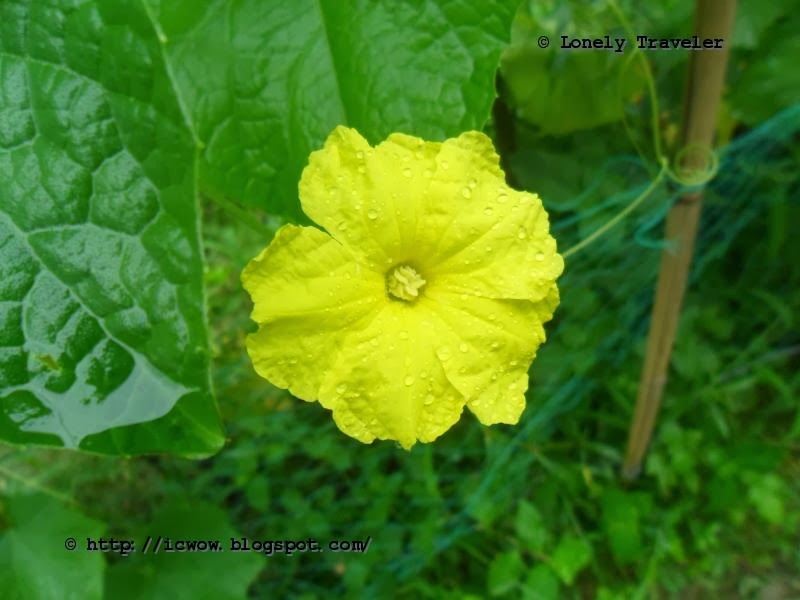 ঝিঙে ফুল
ঝিঙে সবজির ফুল
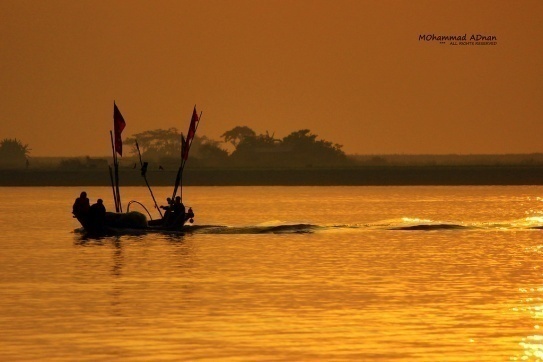 সাঁঝে
সন্ধ্যায়
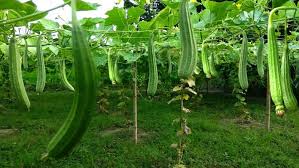 মাচান
মাচা,পাটাতন
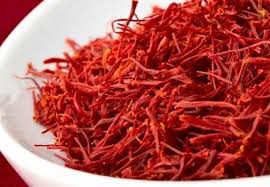 জাফরানি
জাফরান রঙের
ঝিঙে ফুল 
কাজী নজরুল ইসলাম
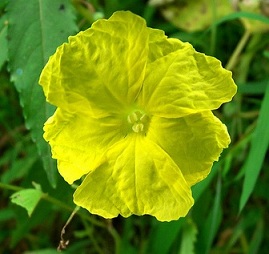 ঝিঙে ফুল ! ঝিঙে ফুল ! 
সবুজ পাতার দেশে ফিরোজিয়া ফিঙে –কুল –
                                       ঝিঙে ফুল ।
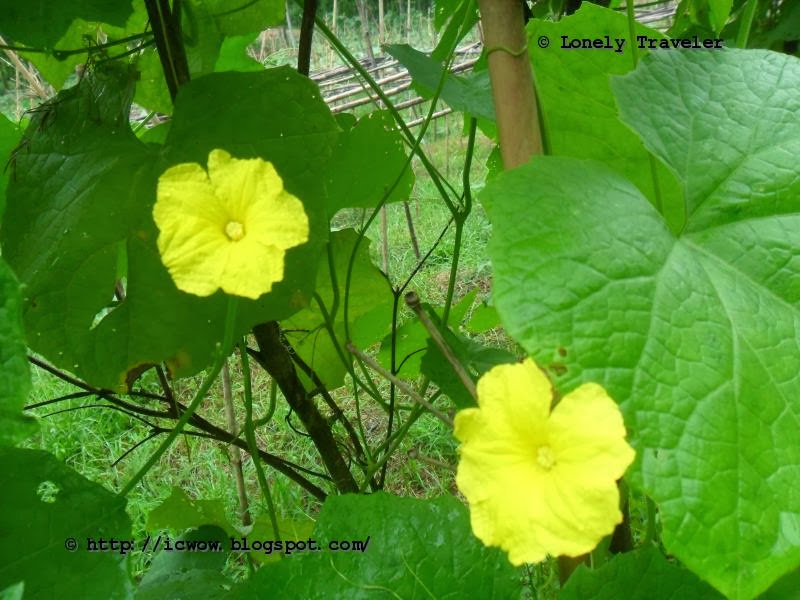 গুল্মে পর্ণে 
লতিকার কর্ণে 
ঢলমল স্বর্ণে 
ঝলমল দোলে দুল – 
                                                             ঝিঙে ফুল  ।।
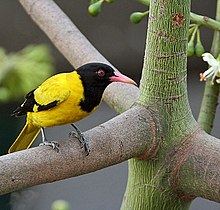 পাতার দেশের পাখি বাঁধা হিয়া বোঁটাতে ,
গান তব শুনি সাঁঝে তব ফুটে ওঠাতে ।
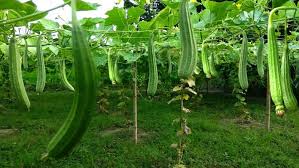 পউষের বেলাশেষ 
পরি জাফরানি বেশ 
মরা মাচানের দেশ 
      করে তোলা মশ্‌গুল-
                            ঝিঙে ফুল।।
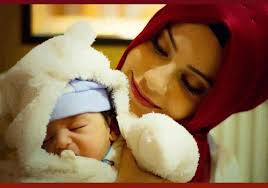 শ্যামলী মায়ের কোলে সোনামুখ খুকু রে,
আলুথালু ঘুমু যাও রোদে গলা দুপুরে ।
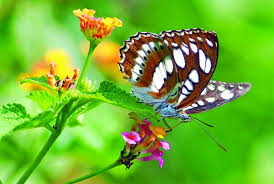 প্রজাপতি ডেকে যায় –
‘বোঁটা ছিঁড়ে চলে আয় !’ 
আসমানে তারা চায়-
‘চলে আয় এ অকূল !’
                         ঝিঙে ফুল ।।
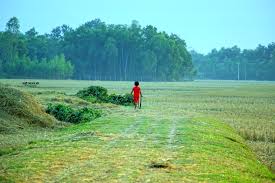 তুমি বলো- আমি হায় 
ভালোবাসি মাটি মা’য়,
চাই না ও অলকায়-
             ভালো এই পথ-ভুল !’
                                   ঝিঙে ফুল ।।
দলগত কাজ
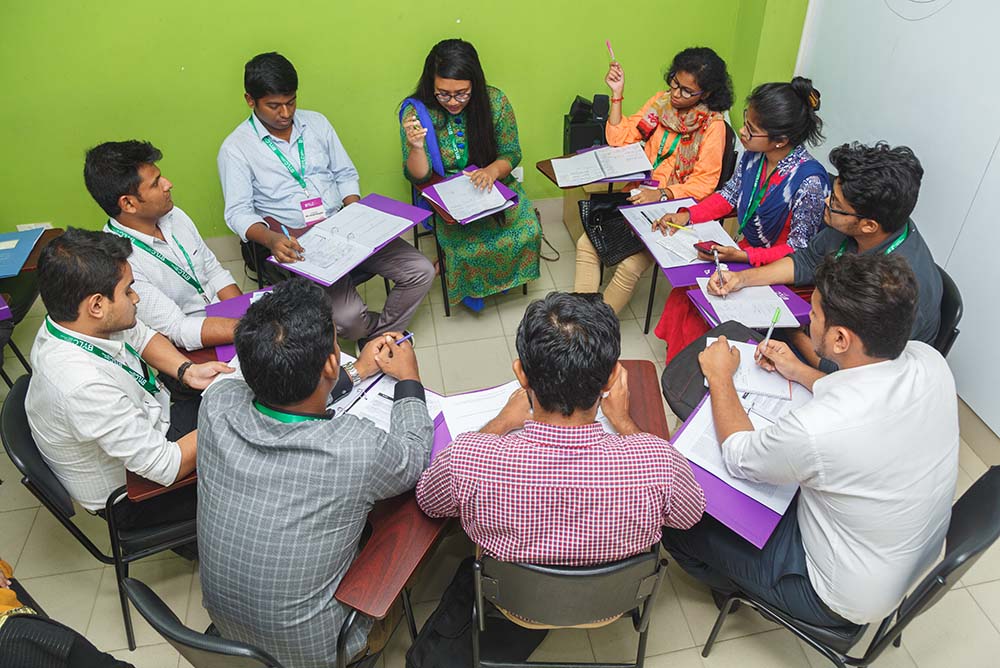 ১।ঝিঙে ফুল কেন্দ্র করে প্রকৃতির প্রতি তোমার ভালবাসা প্রকাশ করে দলে আলোচনা করে পাচঁটি বাক্য লিখ।
মূল্যায়ন
১। ঝিঙে ফুলের কাছে মাটি হলো -
(ক) শত্রু
(খ) বাবা
(গ) সন্তান
(ঘ)  মা
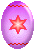 ২। পউষের বেলাশেষে ঝিঙে ফুল কোন বেশে আসে?
(খ) ফিরোজিয়া
(ক) স্বর্ণালী
(ঘ) শ্যামলী
(গ)  জাফরানি
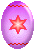 বাড়ির কাজ
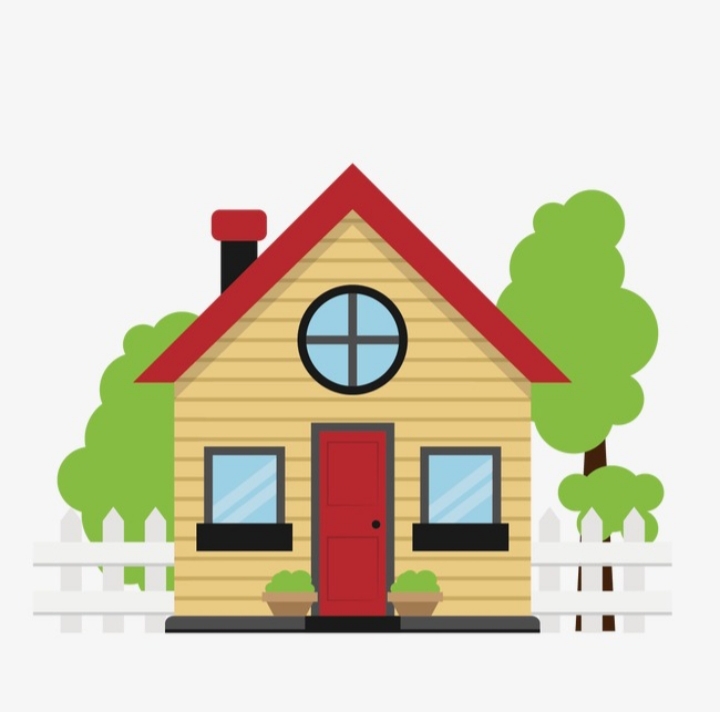 ১।লতা জাতীয় গাছ ঝিঙে-এই বিষয়ে ১টি অনুচ্ছেদ লিখে আনবে ।
ধন্যবাদ